2023年5月28日（日）　ペンテコステ礼拝
「教会の誕生」　　　　　　　　森島牧人 牧師
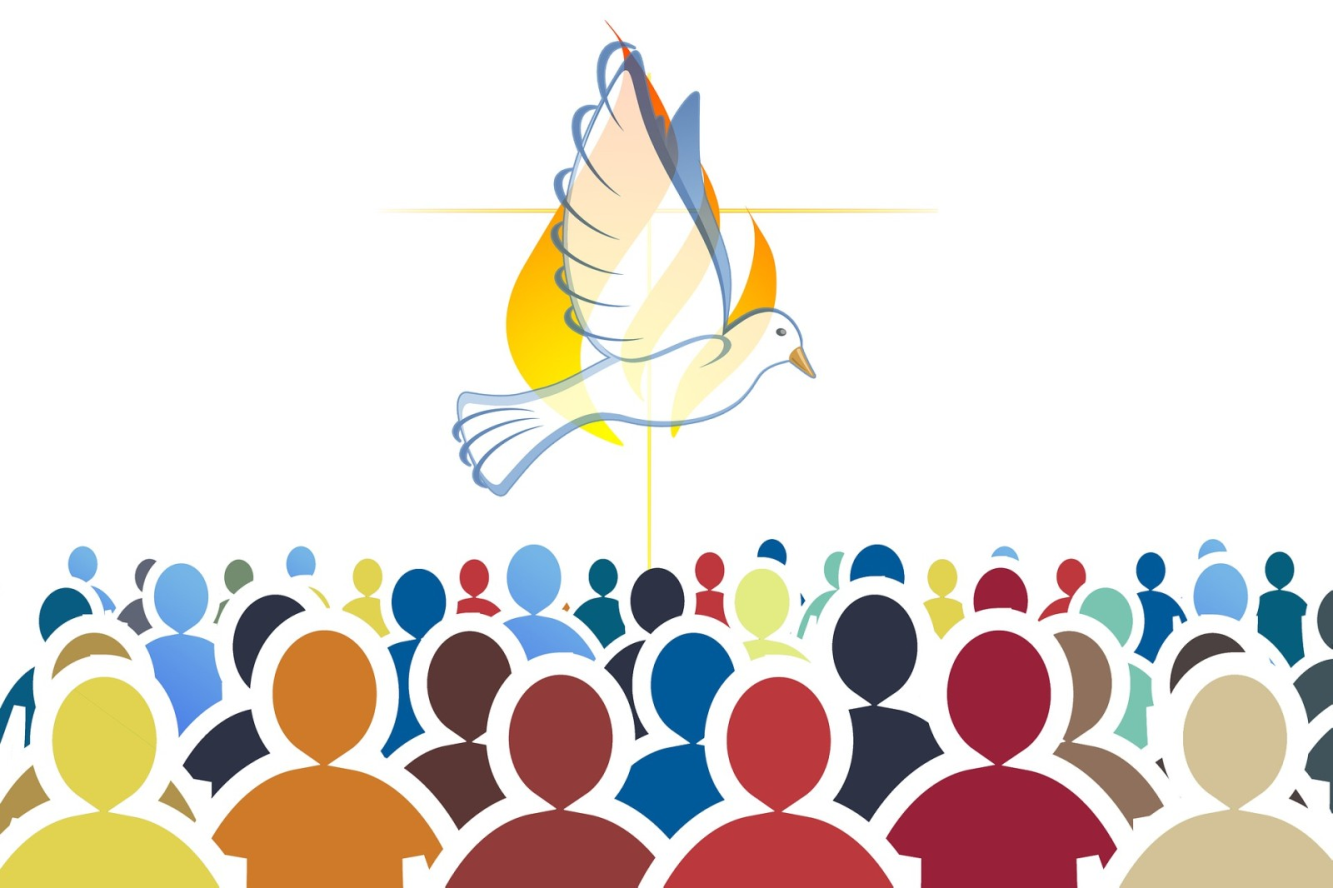 2022年6月05日（日）　ペンテコステ礼拝
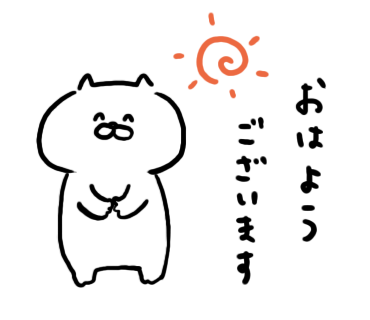 まいど　Mikeちゃんです！
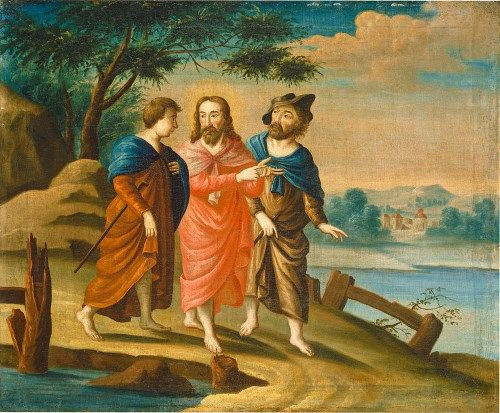 「あなたたちは　何の話を　しているのですか。」
そこに　一人のたび人が　近づいてきました。
ルカ福音書（24：13-24：27）

イエスさまが　じゅうじかに　かけられ　しんで　
おはかに　ほうむられて　三日目のことです・・・。

エルサレムから　エマオへつづく道を　二人の弟子が
歩いていました。
二人は　イエスさまに　おこった　できごとについて
話し合っています。
たび人は　二人に　
　　　　　　　　　　　　　　　　　　話かけると　
　　　　　　　　　　　　　　　　　　ならんで　
　　　　　　　　　　　　　　　　　　　歩き始めました。
ルカ福音書（24：28-24：29）
「教会の誕生」
三人は　話しながら　エマオ村まで　
　やって来ました。
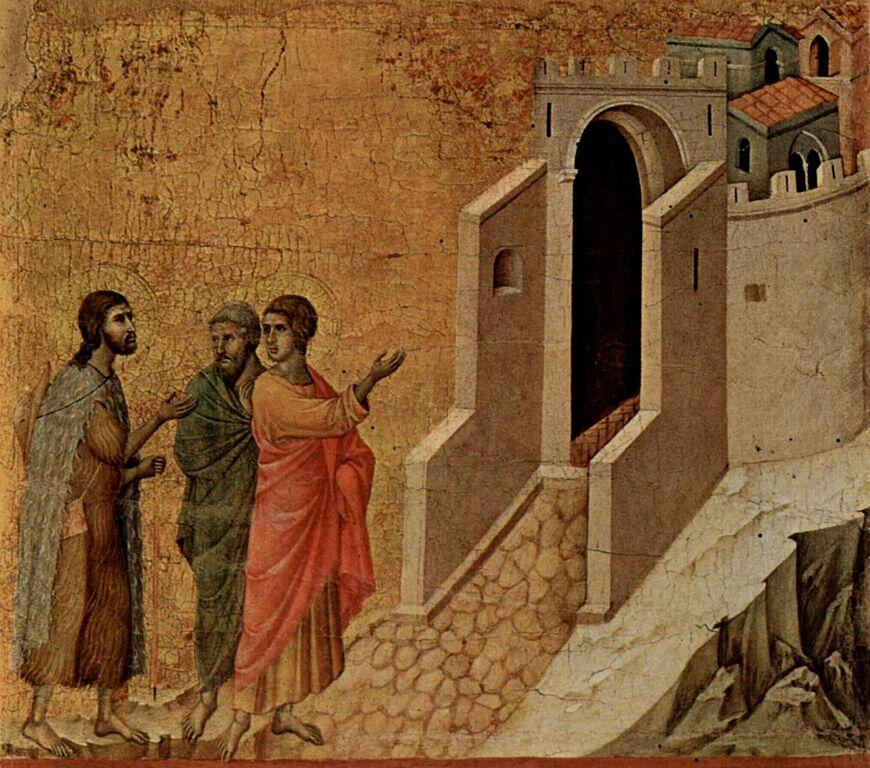 二人の弟子は　たび人に　言いました。
　　「そろそろ　日が　くれます。
　　  今日は　ここに　とまりましょう。」
「教会の誕生」
ルカ福音書（24：30-24：35）
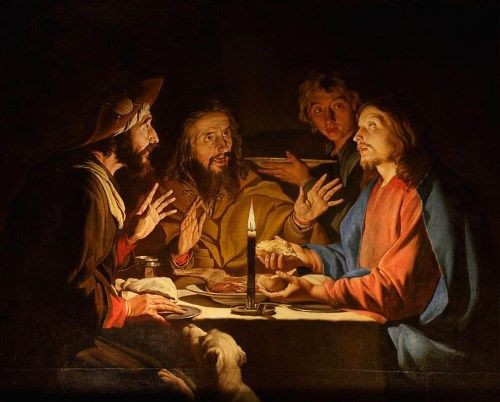 夕食の　したくが　できると
たび人は　弟子たちと　
いっしょに　すわりました。
すると　とつぜん　弟子たちは
　その人が　だれだか　
　　　分かったのです。
「イエスさまっ！」
おどろく　二人の　目の前で　
イエスさまの　すがたは
見えなくなって　しまいました。
「教会の誕生」
使徒言行録(1：3-5)
  
　ふっ かつした　イエスさまは
　ほかの　弟子たちの前にも　
　あらわれました。
そして
40日の間　
ともに　
すごしたのち
言いました。
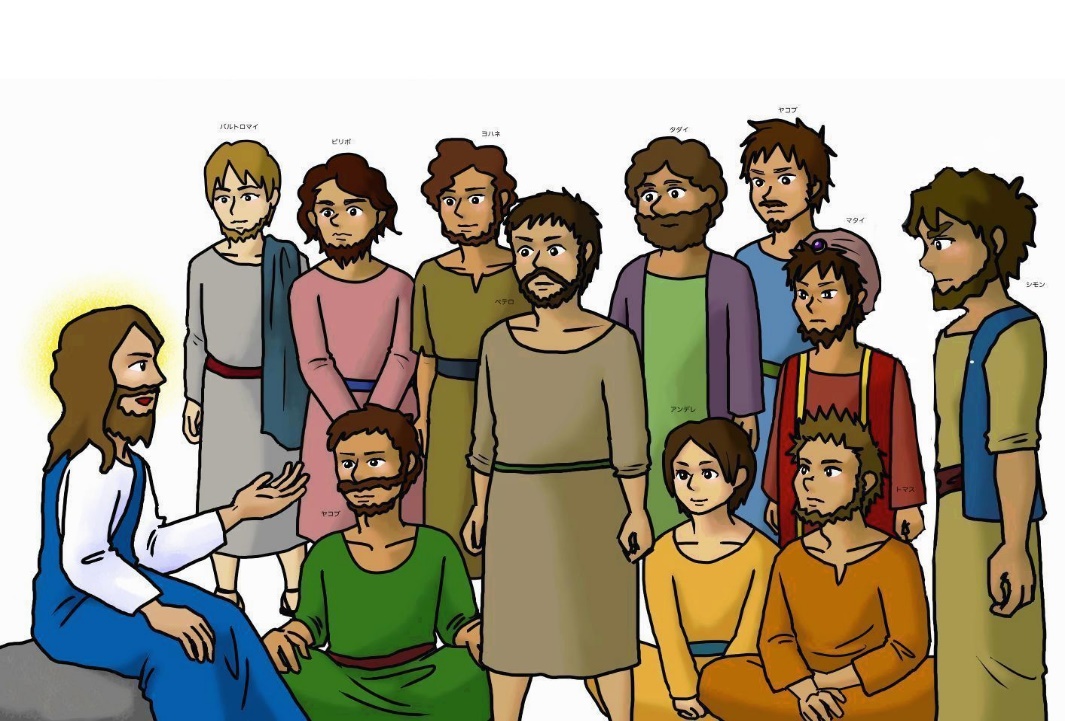 「教会の誕生」
あなたがたは　神さまのれいによっ て
バプテスマを　さずけられるでしょ う。
行っ て　ぜんせかいに　ふくいんを
のべつたえなさい。
使徒言行録
◆約束の聖霊　(1：3-8)
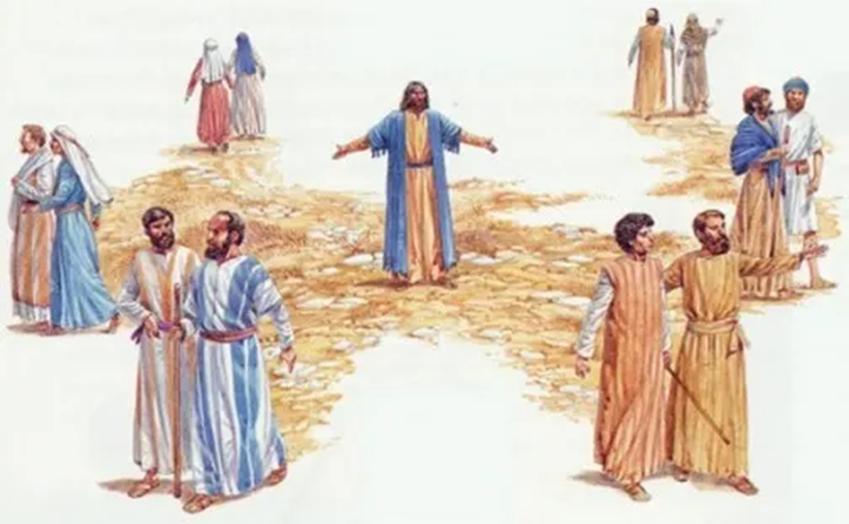 「教会の誕生」
使徒言行録（1：8-11）

あなたがたの上に聖霊が降ると、
あなたがたは　力を受ける
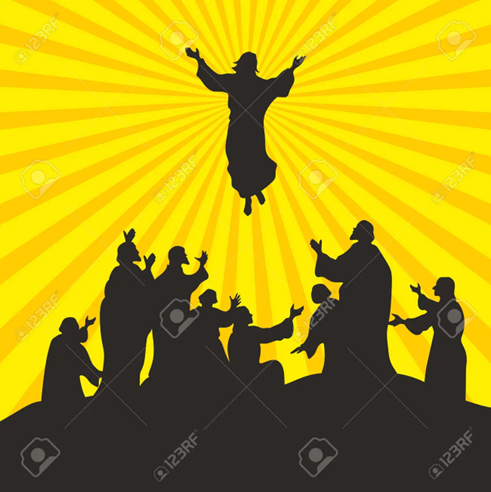 そして　エルサレムばかりでなく、ユダヤとサマリアの全土で、　
また地の果てに至るまで　
わたしの証人となる。
それから　こう話し終わると　
イエスさまは　
弟子たちが　見まもるなか
　天にのぼっ ていきました。
「教会の誕生」
使徒言行録（1：8-11）

イエスが離れ去って行かれるとき
彼らは天を見つめていた。
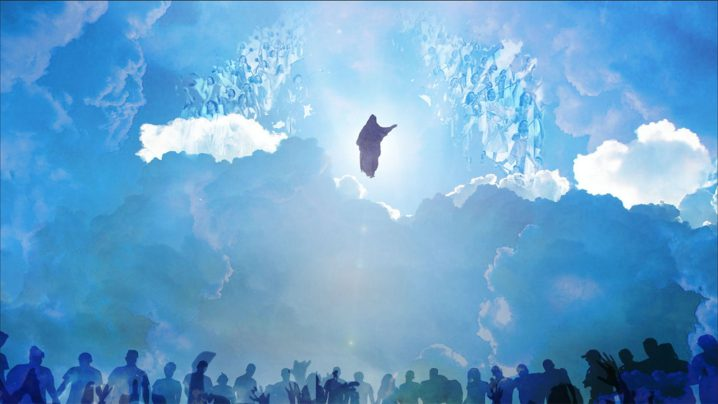 すると　白い服を着た　
二人の人が
そばに立って　言った。
ガリラヤの人たち　なぜ
天を見上げて　立っているのか。　
あなたがたから離れて　
天に上げられた　イエスは　
天に行かれるのを あなたがたが　見たのと同じ有様で　
また　おいでになる。
「教会の誕生」
使徒言行録（2：1-2：4）
◆聖霊が降る
さて　五旬祭という
おまつりの日のことです。
弟子たちが　あつまって　
おいのりをしていると
とつぜんゴーーーッという
ものすごい音が　
天から　聞こえて来ました。
そして炎のようなものが　
あらわれて
ひとり　ひとりの　頭の上に　
とどまりました。
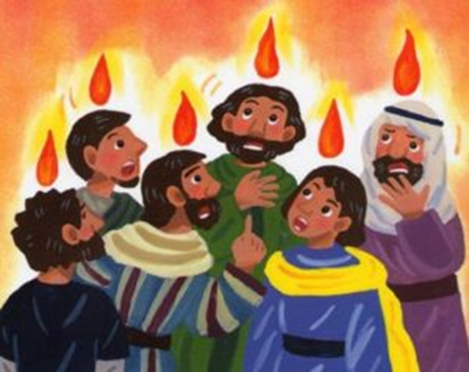 使徒言行録（2：5-2：8）
 すると　弟子たちは　体の中に　
ふしぎな力が　みちてくるのをかんじたのです
これが　イエスさまが　言っ ていた　
神さまのれいに　ちがいない❣　

弟子たちは　外にとび出すと　
いろいろな国の　ことばで　語り出しました。
「教会の誕生」
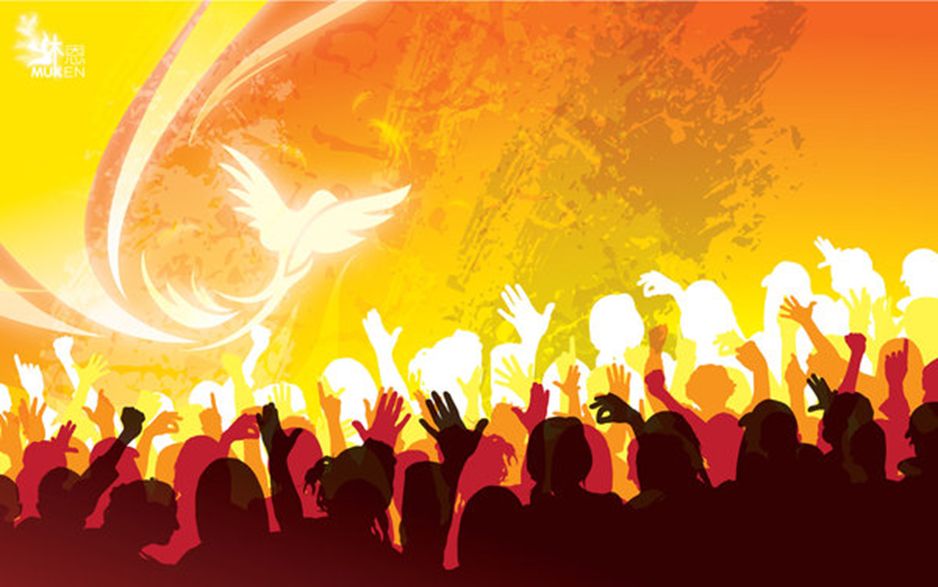 「教会の誕生」
使徒言行録（2：9-11）

わたしたちの中には　
パルティア　メディア　エラムからの者がおり　
また　メソポタミア　ユダヤ　カパドキア　
ポントス　アジア　
フリギア　パンフィリア　エジプト　
キレネに接する　リビア地方などに
住む者もいる。　
また　ロ―マから来て
滞在中の者
ユダヤ人もいれば　
ユダヤ教への改宗者もおり　
クレタ　アラビアから
来た者もいるのに

　　彼らが　
　わたしたちの言葉で　
　　神の偉大な業を
　　語っ ているのを
　　聞こうとは。
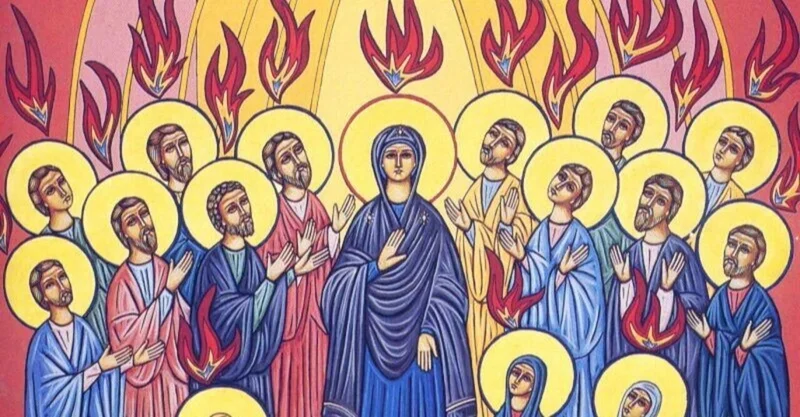 「教会の誕生」
そばにいた人びとは　あっ けに
とられました。

｢あの人たちは　いっ たい　
何を　話しているんだ。

なぜ　行っ たこともない
国のことばを　
話せるんだろう。

きっ と　
よっ ぱらっ ているに
ちがいない。
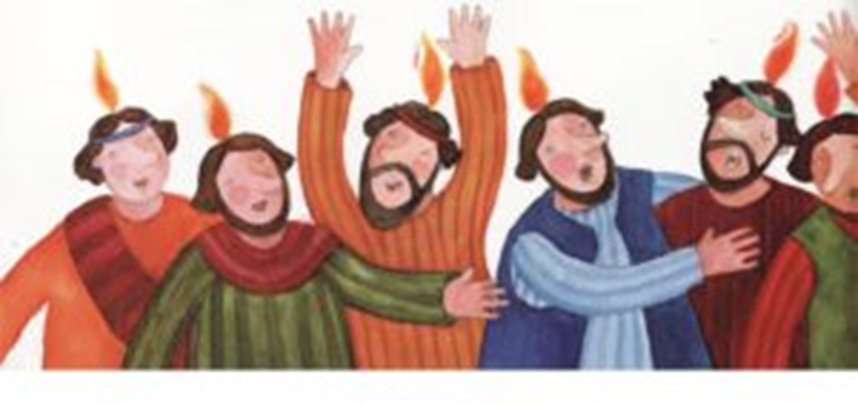 「教会の誕生」
使徒言行録(2：14-2：33)
 ◆ペトロの説教
 
 すると、ペトロは十一人と共に立っ　て
声を張り上げ　話し始めた。　

 ユダヤの方々　またエルサレムに住む
すべての人たち　知っ ていただきたい
ことがあります。　
 
　わたしの言葉に
耳を傾けてください。

今は朝の九時ですから
この人たちは
あなたがたが
考えているように
酒に酔っ ているので
はありません。
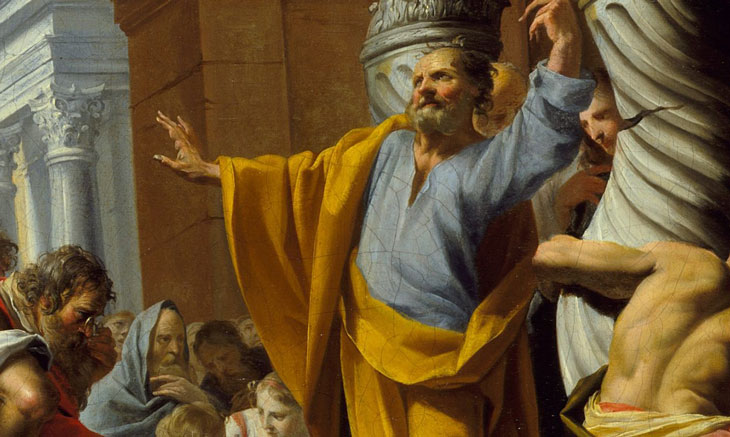 「教会の誕生」
使徒言行録(2：22-2：36)
 ◆ペトロの説教

わたしたちは　神さまの　れいに　
みたされているのです。
人びとは　目を丸くして　ペテロと
弟子たちを　見ています。

ペテロは　つづけました。
神さまは　あなたがたを　すくうため　
イエスさまを
つかわされました。
あなたがたは　
そのイエスさまを
じゅ うじかにつけて
ころしてしまっ た。

けれども　
イエスさまは
ふっ かつされたのです。
イエスさまこそが　
メシア
すくいぬしなのです。
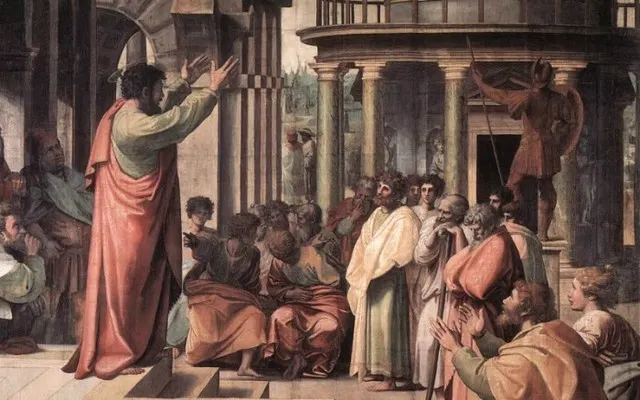 「教会の誕生」
使徒言行録(2：32-2：36)
 ◆ペトロの説教

 神は　このイエスを
　復活させられたのです。　
わたしたちは皆　そのことの証人です。

 それで　イエスは神の右に上げられ
約束された聖霊を
御父から受けて
　注いで
くださいました。

あなたがたは　
今　このことを　
見聞きして
いるのです。
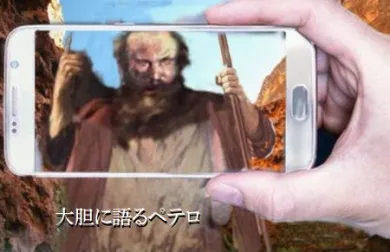 「教会の誕生」
その場にいた　人びとは　びっ くりしました。

それでは　どうすれば　
すくわれるのでしょ う。

ペテロは　言いました。

自分たちが　まちがっ ていたことを　
神さまに　おわびをしなさい。
そして　イエスさまを　しんじて
バプテスマを　うけるのです。

　　その日　
　　　ペテロの話を
　　　聞いて
  
　　三〇〇〇人もの人が
   　バプテスマを　
   　うけました。
使徒言行録(2：37-2：42)
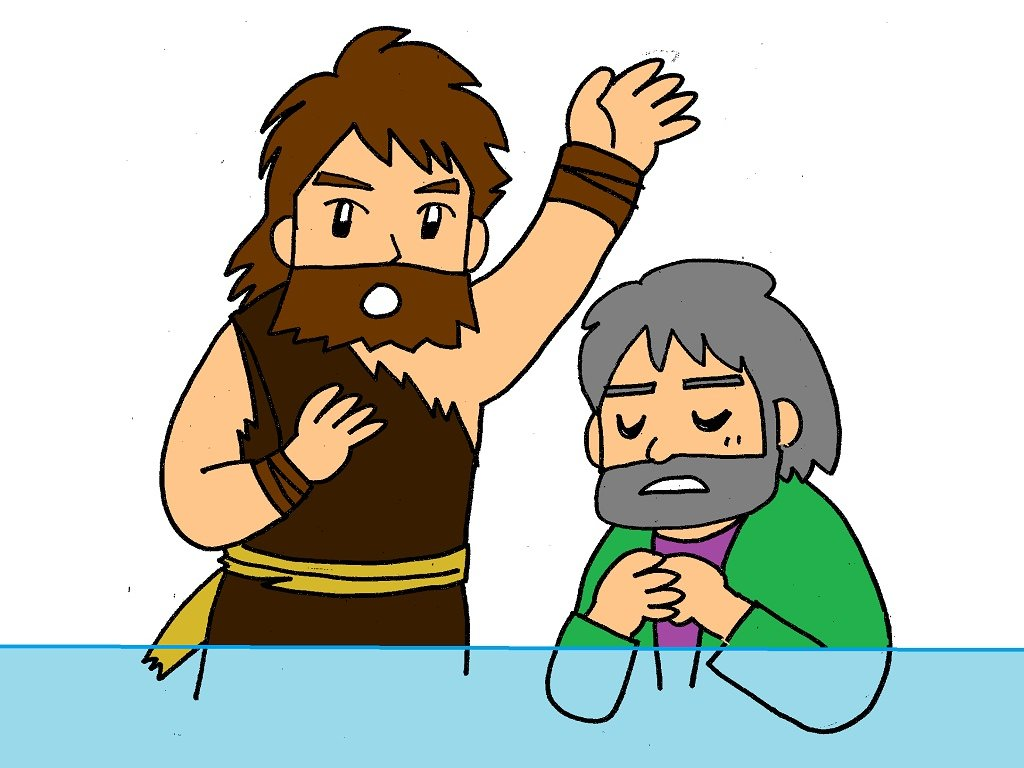 「教会の誕生」
使徒言行録(2：43-2：47)

バプテスマを　受けた　人びとは
自分たちの　もっ ているものを
みんなで　分け合っ て　くらしました。

いっ しょ にあつまっ て　
パンをさいて　しょ くじをし　
心を合わせて　祈りました。

それを見て
多くの人たちが
なかまに
くわわりました。

イエスさまを
信じる人たちは
日に日に
ふえて
いっ たのです。
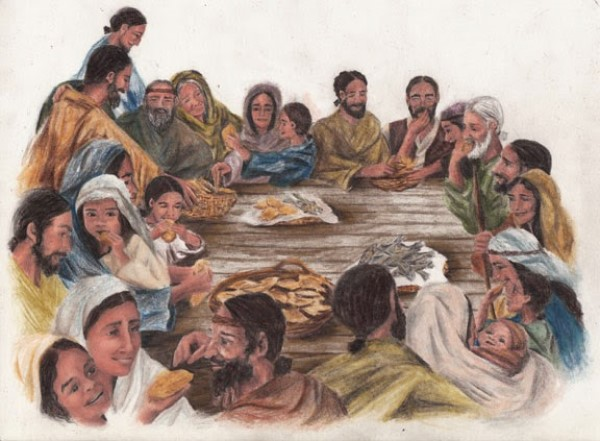 「教会の誕生」
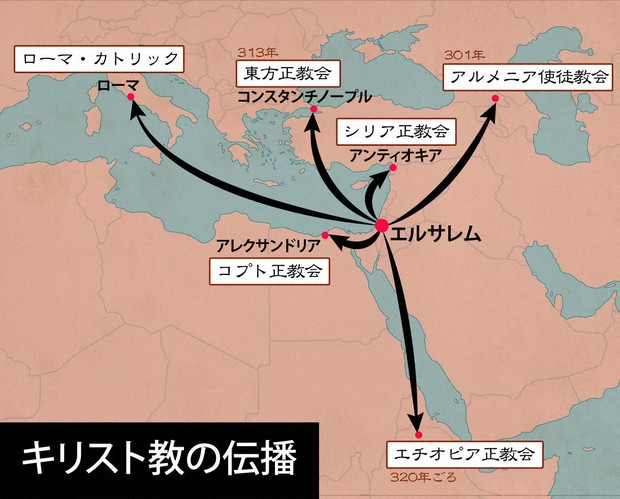 弟子たちにより教会が創られてゆく
20220605「教会の誕生」
日本へのキリスト教布教
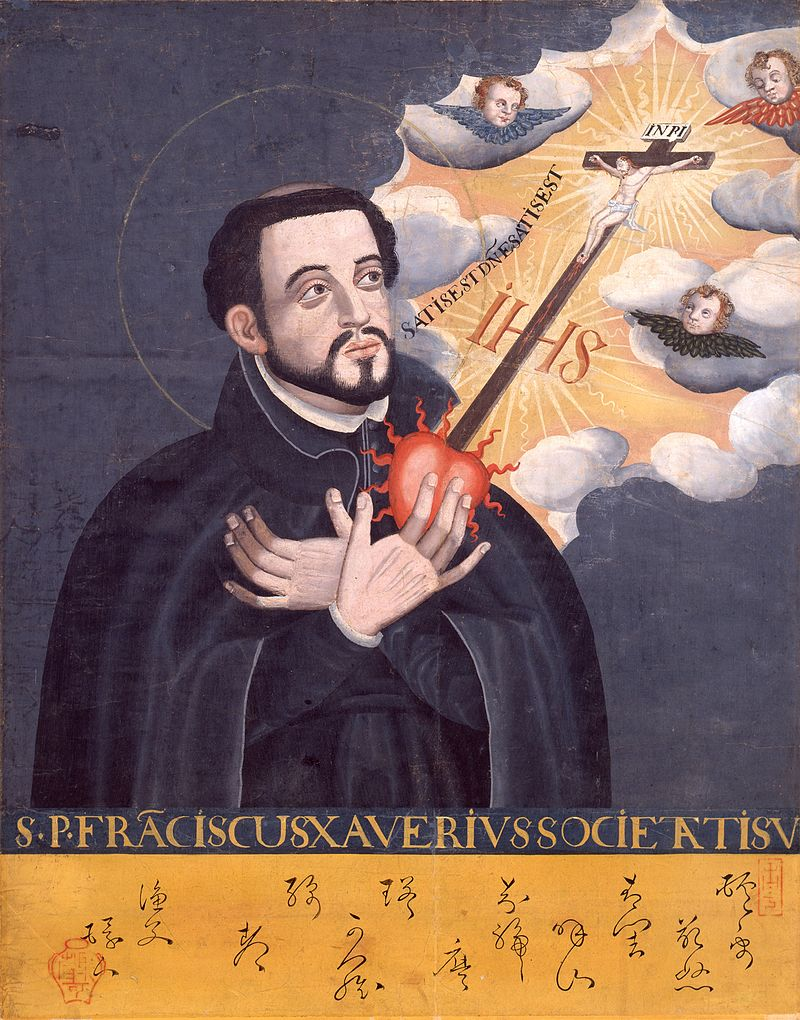 フランシスコ・ザビエル（1506年頃4月7日 - 1552年12月3日）は、スペインのナバラ王国生まれのカトリック教会の司祭、宣教師。
イエズス会の創設メンバーの1人。

ポルトガル王ジョアン3世の依頼でインドのゴアに派遣され、
その後1549年（天文18年）に日本に初めてキリスト教を伝えた。
カトリック教会の聖人で、記念日は12月3日。
フランシスコ・ザビエル
20220605「教会の誕生」
バプテスト派の宣教は、 
一八七三年(明治6年)に　アメリカン・
バプテストから横浜に派遣された
ネ―サン・ブラウンと
ジョ ナサン・ゴ―ブル両夫妻の
宣教に　始まる。
バプテスト派の
日本宣教
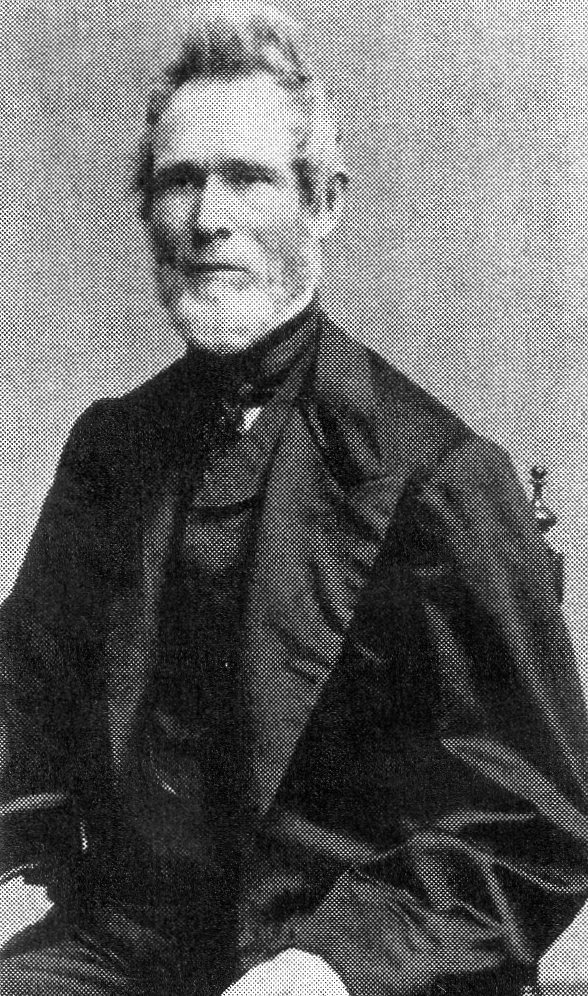 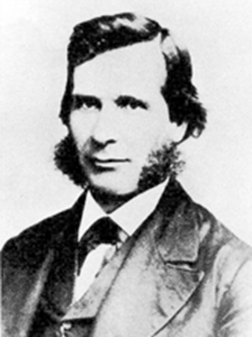 ネーサン・ブラウン博士
ジョナサン・ゴーブル
20220605「教会の誕生」
この教会は 日本のプロテスタントでは
  ２番目に古い教会です。
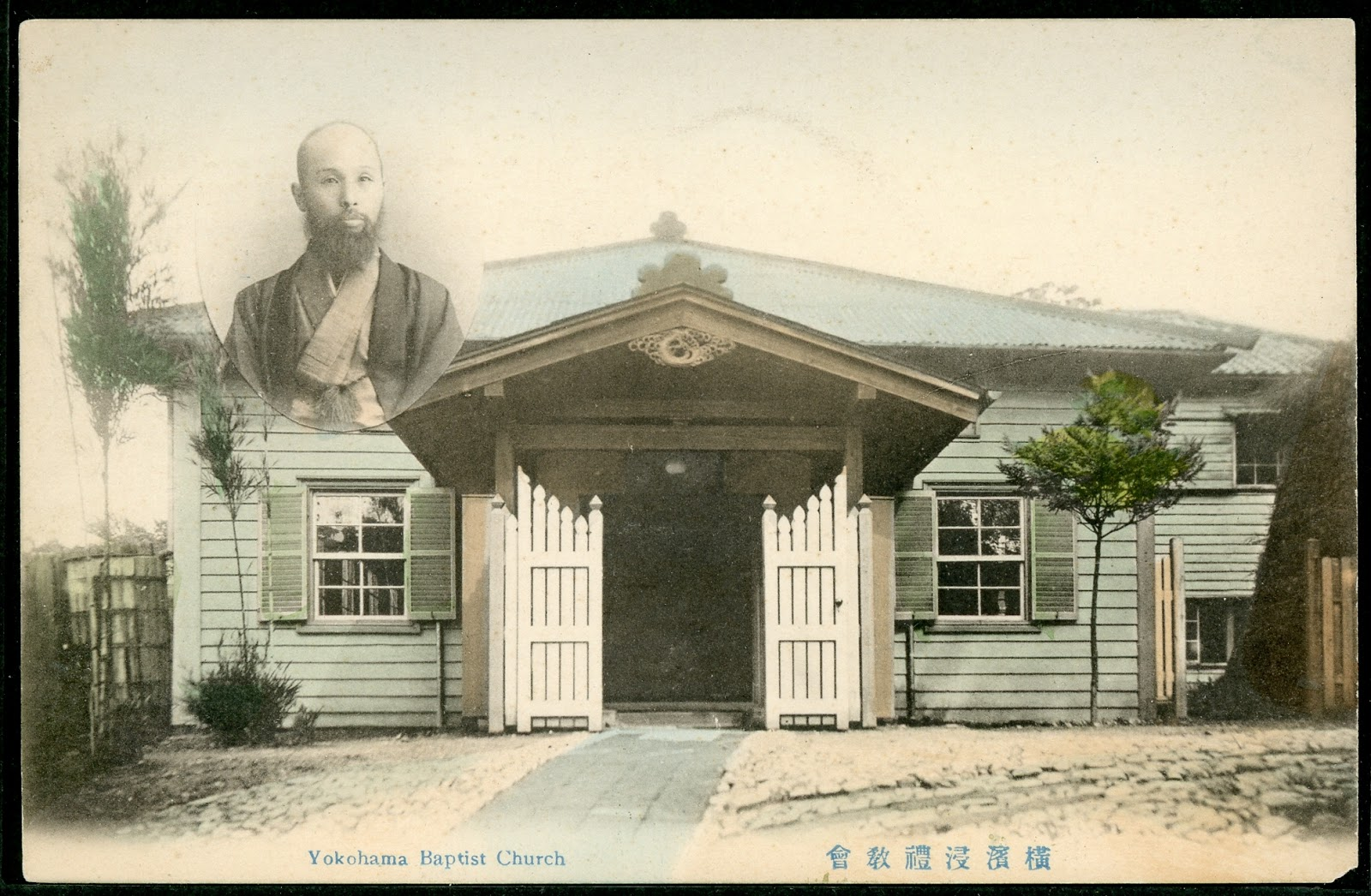 横浜浸礼教会（山手町７５番地Ｂ）
アメリカのバプテスト派から派遣されたネイサン・ブラウンらによって明治６年（１８７３）に設立された。
写真の人物は三代目牧師の植山寿一郎氏
20220605「教会の誕生」
金沢文庫キリスト教会

一九五七年　 白根新治牧師により、「金沢文庫祈りの家」とし
　　　　　　　　　て伝道開始された。
一九七五年 　教会設立会議をもって「金沢文庫教会」となる
二〇一五年　 森島牧人牧師・森島惠牧師就任式。白根新治名
　　　　　　　　　誉牧師就任式。
二〇一六年　3月20日、臨時総会で「教会規則」が変更され、
　　　　　　　　　「金沢文庫キリスト教会」となる。
二〇一八年　1月28日、白根新治記念礼拝堂献堂式
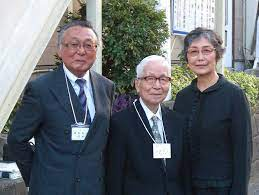 森島牧人牧師　  白根新治名誉牧師　  森島惠牧師
20220605「教会の誕生」
金沢文庫キリスト教会
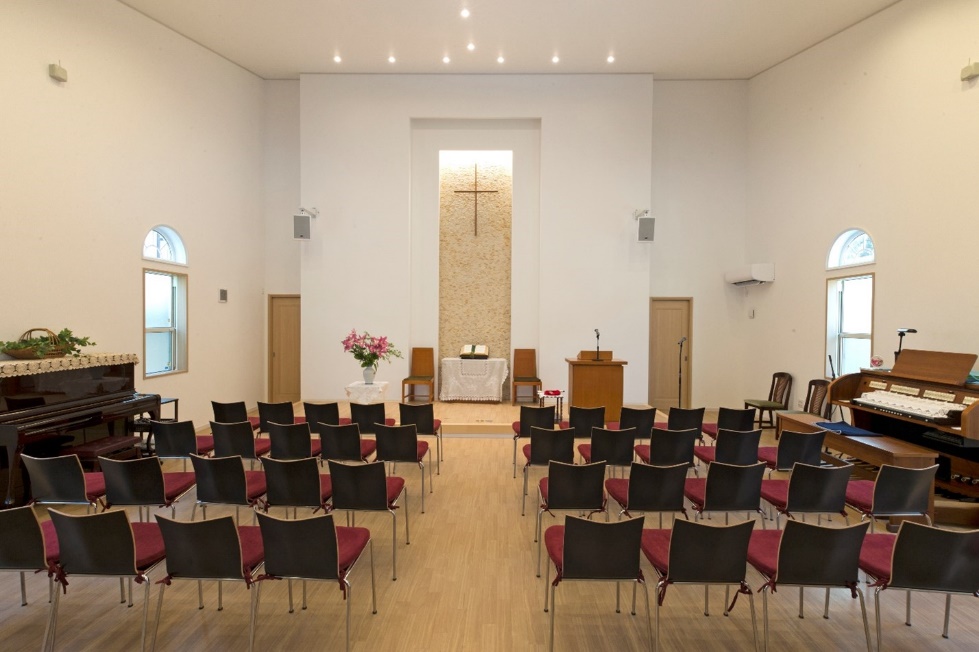 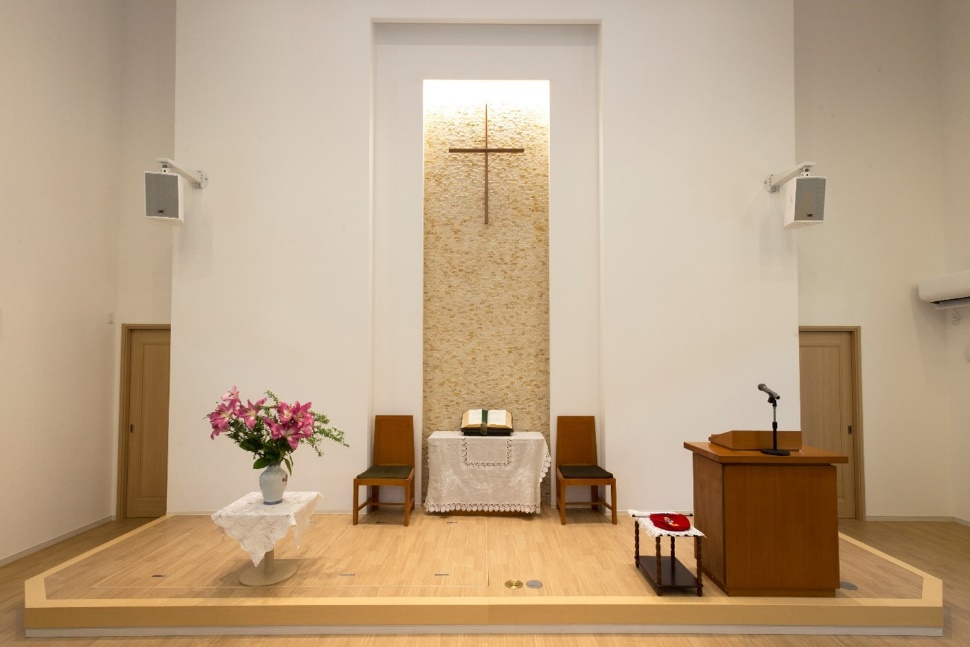 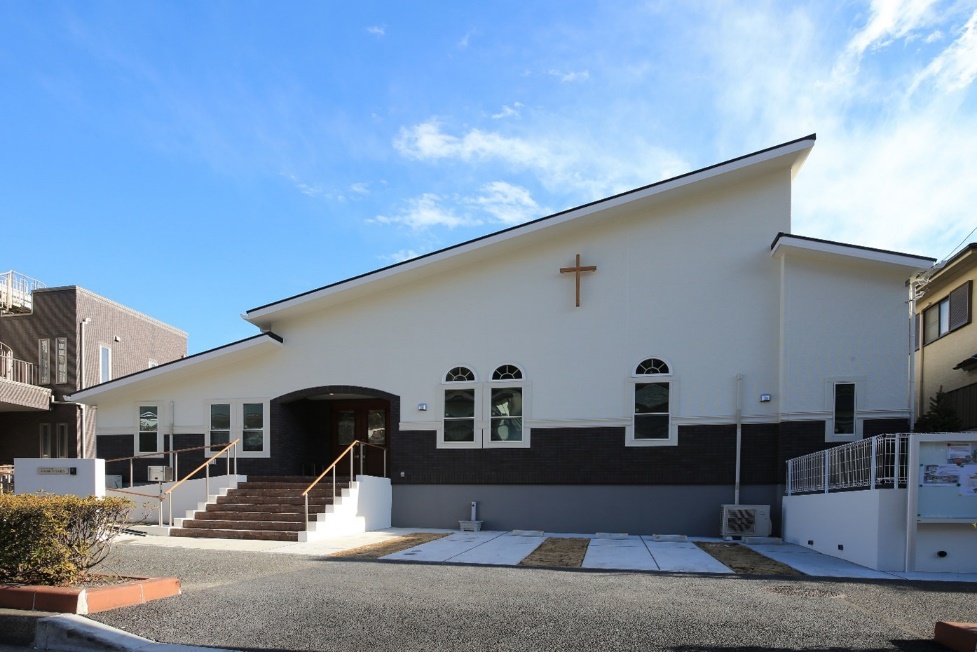 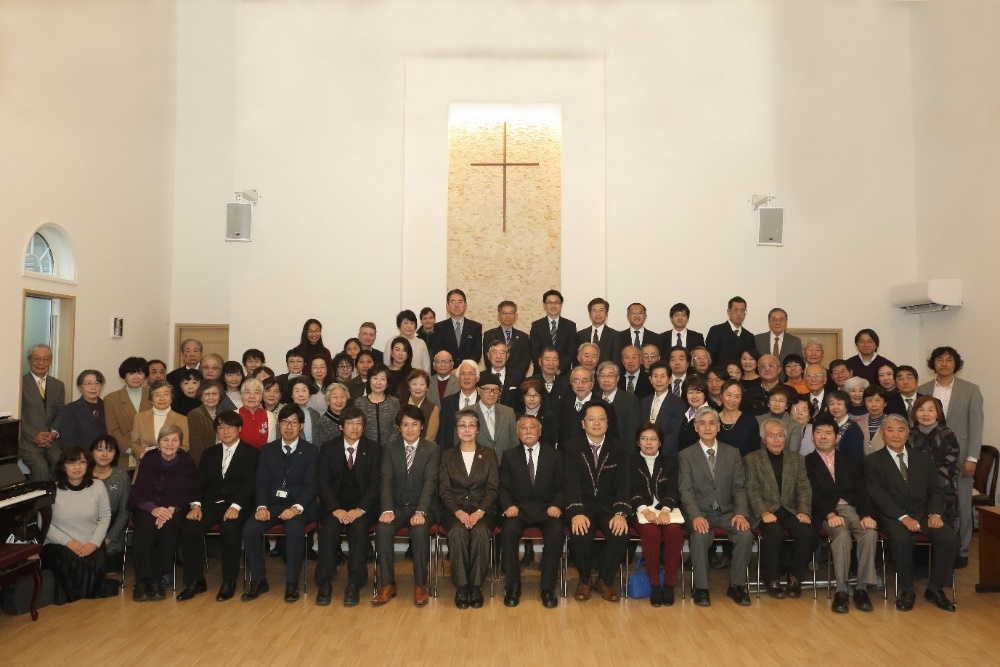 山の手に立つ真っ白な教会です
20220605「教会の誕生」
金沢文庫キリスト教会
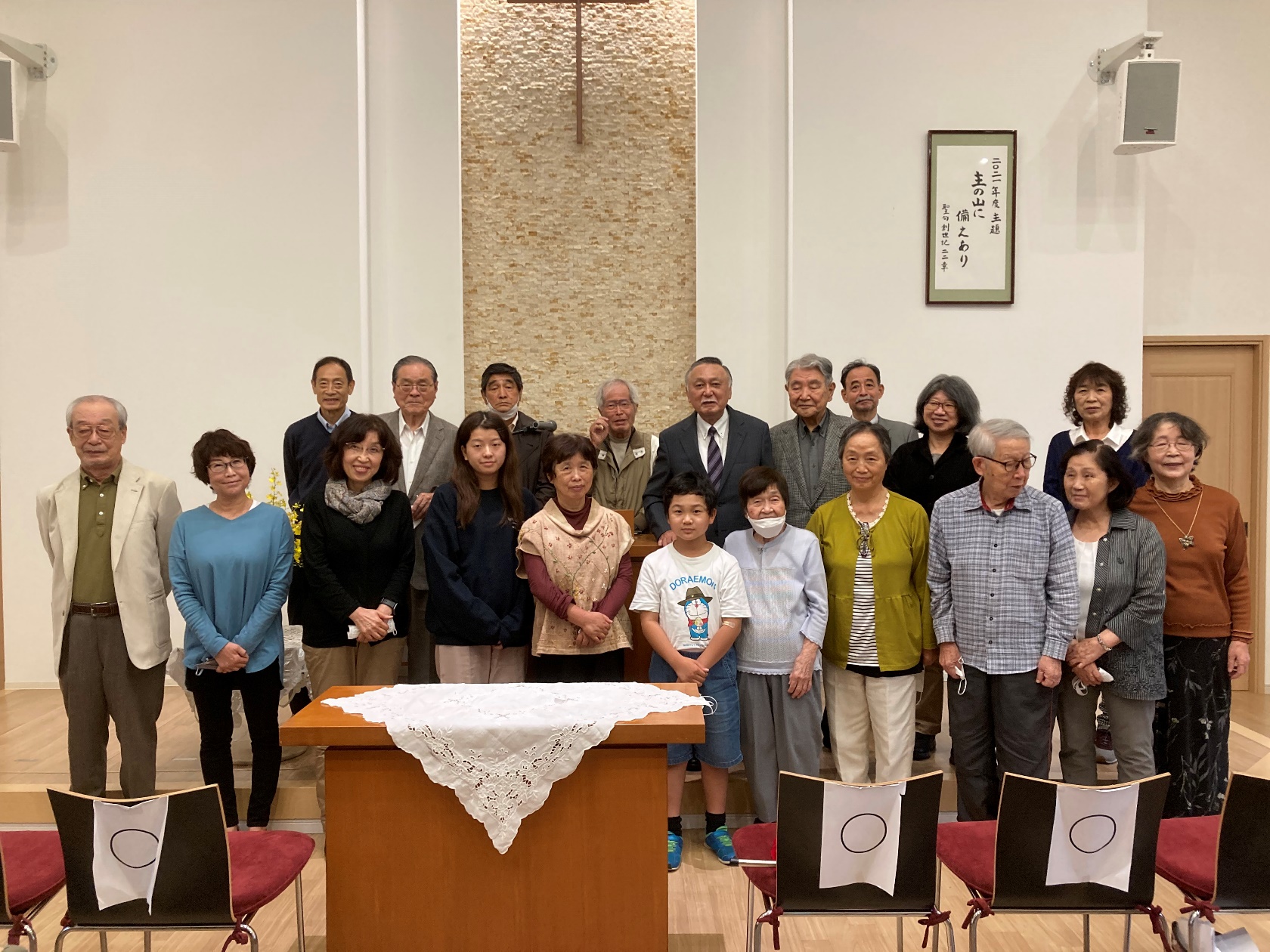 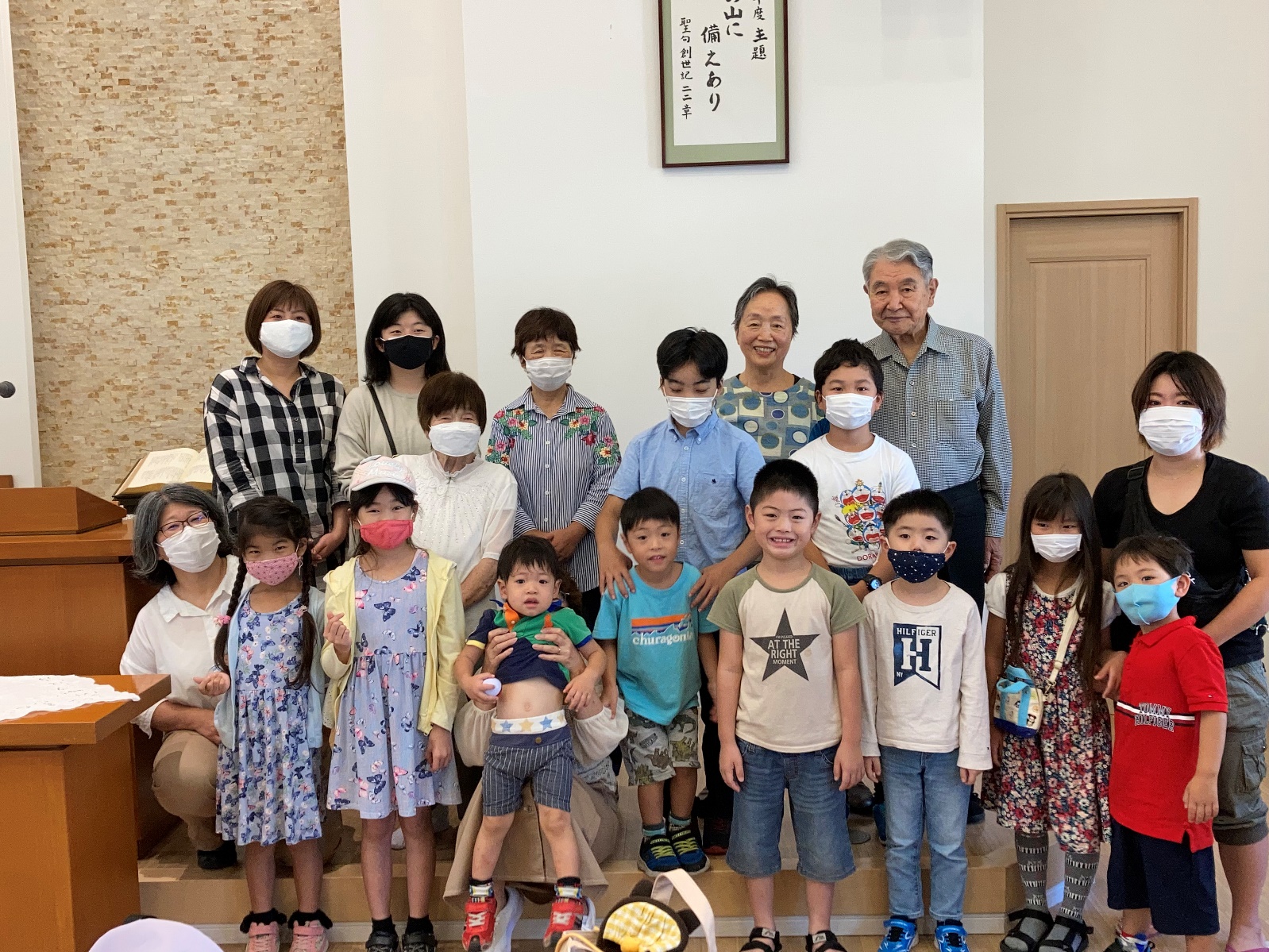 山の手に立つ真っ白な教会です
2022年6月05日（日）　ペンテコステ礼拝
「教会の誕生」　　　　　　　　　　森島牧人牧師
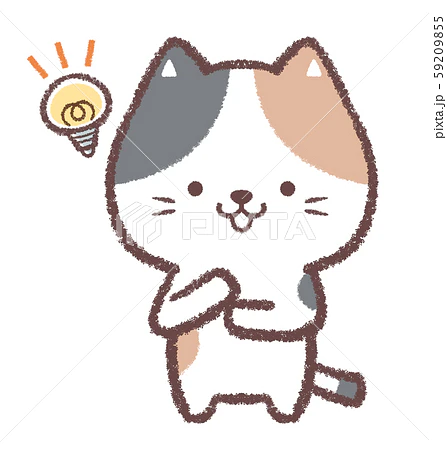 みんな、

　わかった？
2022年6月05日（日）　ペンテコステ礼拝
「教会の誕生」　　　　　　　　　　森島牧人牧師
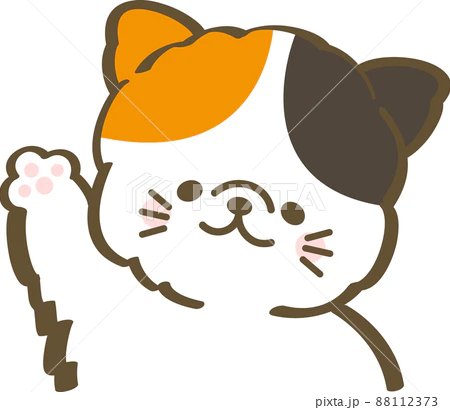 じゃ～ね
　　またね❣
バイバイ